Patterns of Genomic Variants Reveal Selection Pressure in Non-Coding Elements
Xinmeng Jasmine Mu

Gerstein Lab Group Meeting
April 17, 2012
Introduction & Background
Genomic variant patterns can be measures for selection pressure:
Polymorphism - the level of intra-species genomic variants within a species. 
Divergence - the level of inter-species genomic differences. 
Allele frequency of genomic variants.
2
Introduction & Background
In human, it is estimated:
1.5% of the genome is coding
5% of the genome is under natural selection
positive selection in human is rare
selection dominated by negative selection

Previous studies on selection pressure using genomic variant patterns within human populations:
Limited to targeted local regions
Biased sampling of genomic variants, e.g. using genotyping arrays
Focused on SNPs; indel and SVs not abundant
3
Introduction & Background
Genomic variants
The 1000 Genomes Project low coverage pilot
Whole genome sequencing; 60 CEU, 59 YRI, 60 CHBJPT individuals.
A full spectrum of genomic variants, including SNPs, indels, and SVs.
Genomic annotations
ENCODE project
Genes (CDS, introns and UTRs), TF-binding sites, ncRNAs, pseudogenes.
4
[Speaker Notes: - The latter two types have not previously been well studied of functional significance.
	- Improved SV detection in terms of number, size-range and breakpoint-precision.]
Introduction & Background
Existing Methods for detecting positive selection
Long-Range Haplotype (LRH) test: 
Integrated  Haplotype Score (iHS) test
Cross Population Extended Haplotype Homozygosity (XP-EHH)
Composite of multiple signals (CMS): 
		iHS, XP-EHH, Fst, ΔDAF, and ΔiHH
etc...

Some traditional tests for natural selection
Tajima’s D
HKA
Fu and Li’s D, D*, F,  or F*
Fay and Wu’s H
McDonald-Kreitman test
1000 Genomes dataset deviates from standard coalescence model!
5
Introduction & Background
Genomic variant patterns can be measures for selection pressure:
Polymorphism - the level of intra-species genomic variants within a species. 
Divergence - the level of inter-species genomic differences. 
Allele frequency of genomic variants.
6
2
7
Selection pressure in relation to secondary structure of ncRNAs.
Higher selection pressure for more ubiquitous regulatory binding sites.
Selection in relation to regulatory network.
8
Selection pressure in relation to secondary structure of ncRNAs.
Higher selection pressure for more ubiquitous regulatory binding sites.
Selection in relation to regulatory network.
9
Diverse functions of ncRNAs
micro-RNA (miRNA) - regulation of transcription.
small nuclear RNA (snRNA) - RNA splicing.
transfer RNA (tRNA) & ribosomal (rRNA) - translation.
small nucleolar RNA (snoRNA) - chemical modification of other RNA molecules.
long non-coding RNA (lncRNA) – many, e.g. transcription, epigenetic
      (ENCODE annotated the above ncRNAs)
     
Piwi-interacting RNA (piRNA), and others.
10
[Speaker Notes: - The latter two types have not previously been well studied of functional significance.
	- Improved SV detection in terms of number, size-range and breakpoint-precision.]
miRNA secondary structure
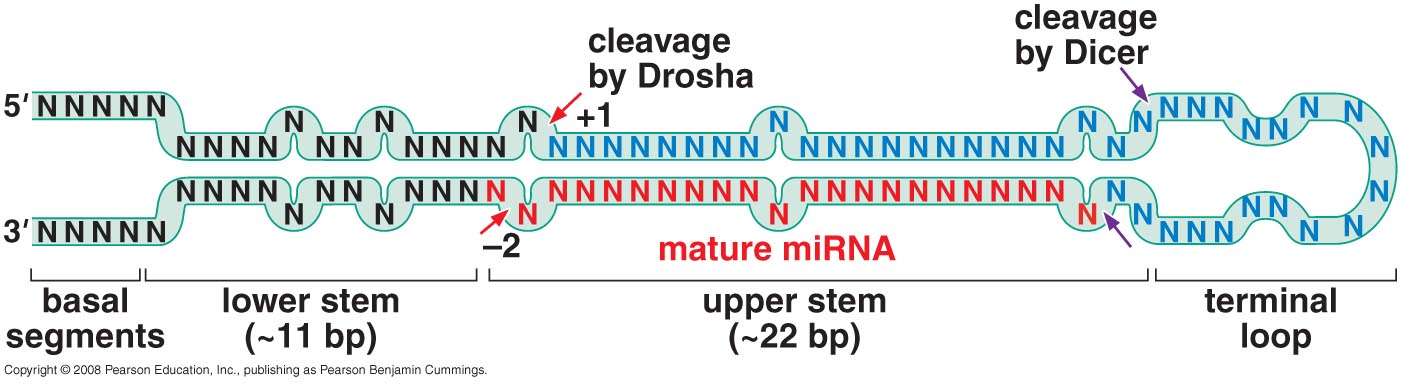 Anatomy of a pri-miRNA:
11
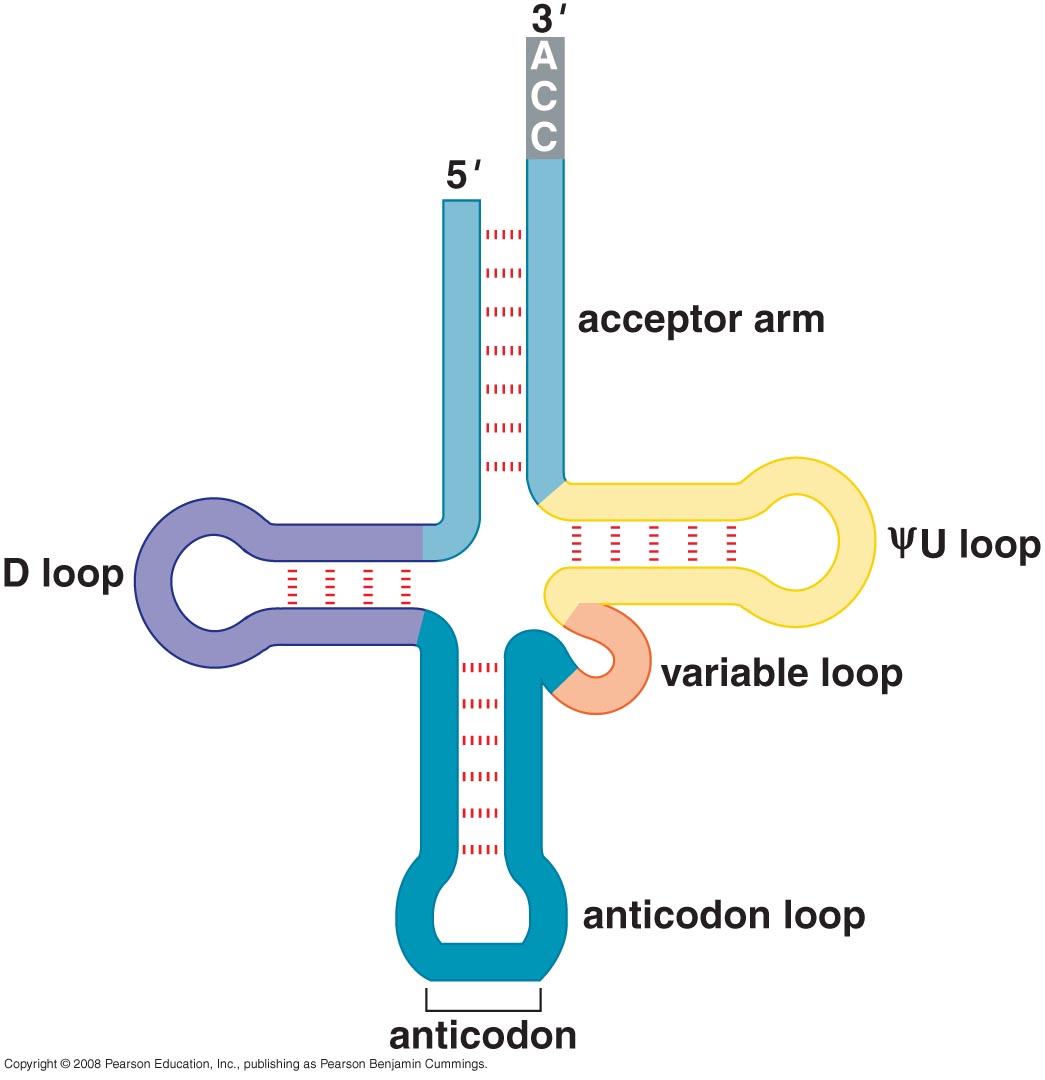 tRNA secondary structure
12
Mutations vs. stability of RNA secondary structure
13
ΔΔG of secondary structure of miRNAs reversely correlates with DAF of SNPs
miRNA
Control (flanks)
P-val = 0.05
P-val = 0.75
SNPs under more selection pressure are more disruptive to miRNA secondary structures!
Same is true for tRNAs, but not for rRNA, snoRNA, and snRNA.
14
Mutations vs. stability of the binding duplex of miRNA and its binding target
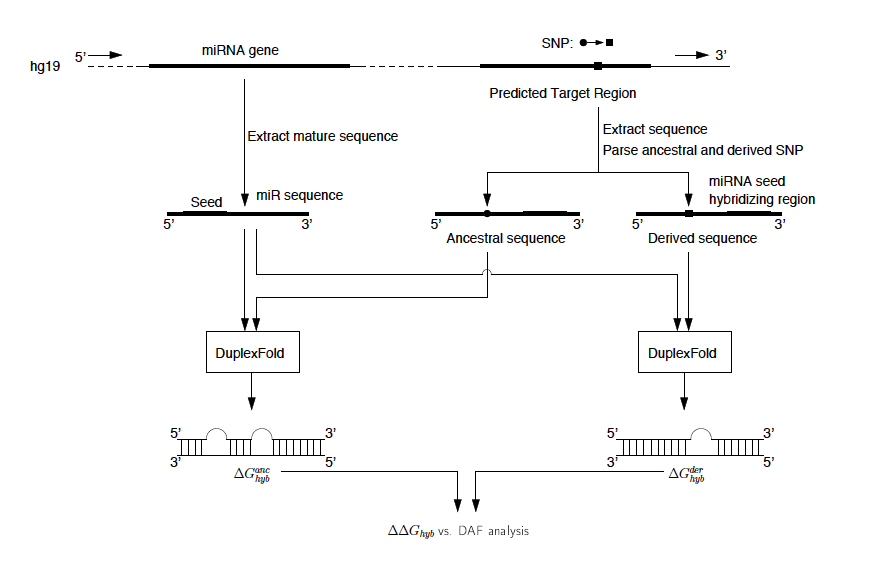 For miRNA binding: ρ=-0.0893, and p-value=3.6E-3
For control set: ρ= 0.0138, and p-value=6.8E-1
SNPs under more selection pressure are more disruptive to
 the binding duplex of miRNA and its binding target!
15
G=U wobble pair in RNAs
Besides Watson-Crick base-pairs (A=U, C=G), RNA molecules can form additional base pairs.
The most common is G=U wobble pair.
Therefore, A=UG=U, or G=C  G=U, retains pairing, which we term ‘synonymous mutations’. 
We define mutations that change secondary structures of RNAs as ‘non-synonymous mutations’. 

There are many other types of other pairings in RNA molecules, including:
	A-C+ wobble pairs
	U-U pairs
	G-A pairs (usually only at the ends of duplexes
G=U
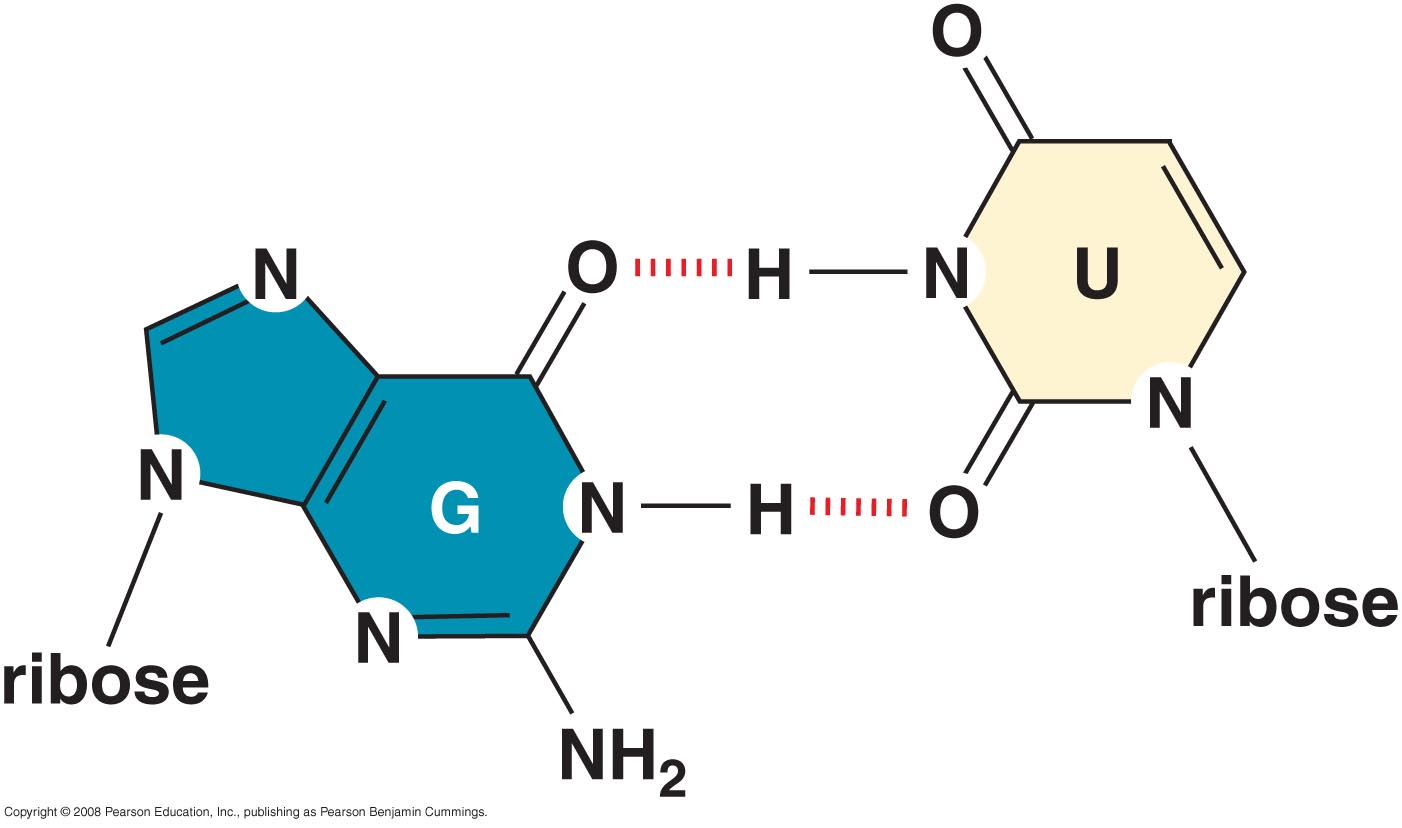 4
3
2
A=U
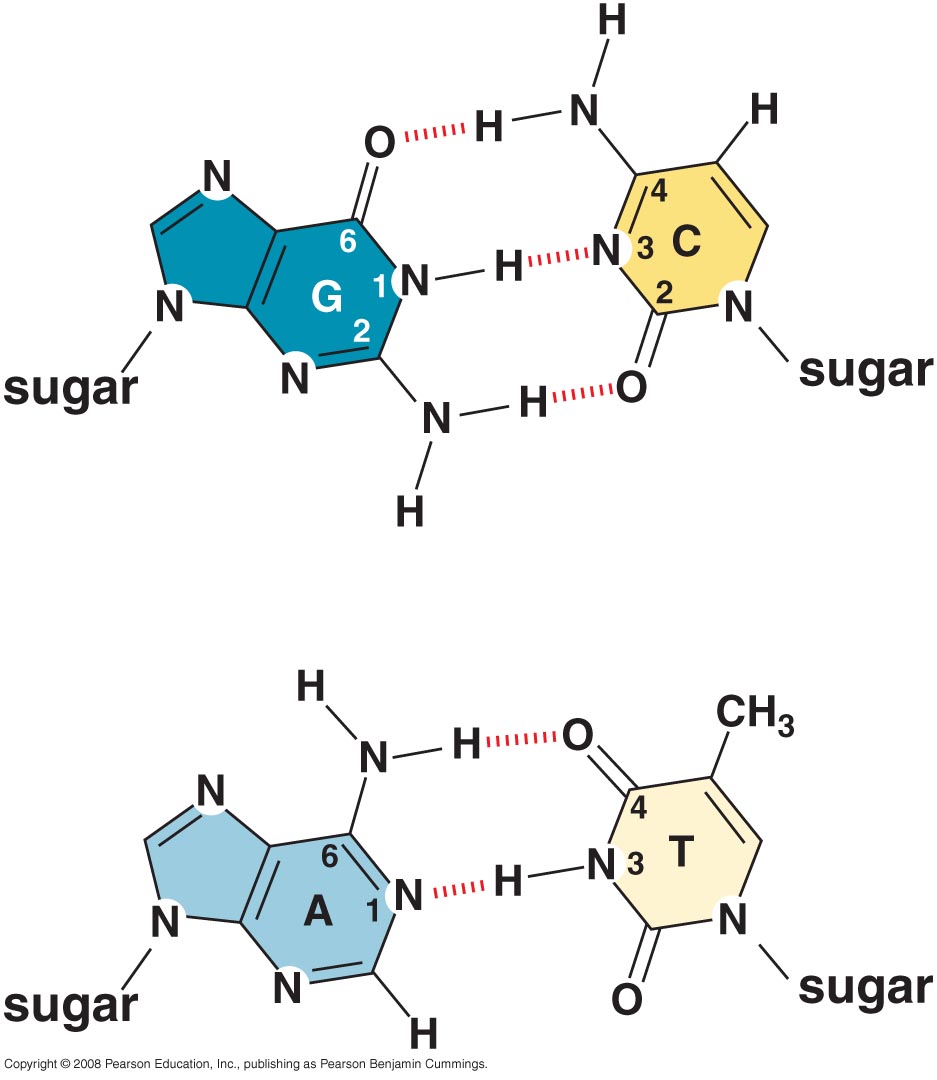 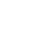 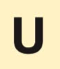 2
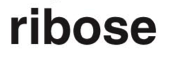 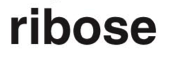 16
Pyle Lecture
Enrichment of synonymous mutations 
              in miRNA and tRNAs
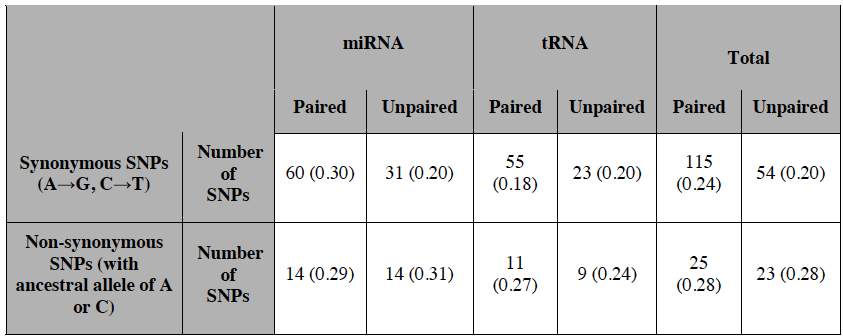 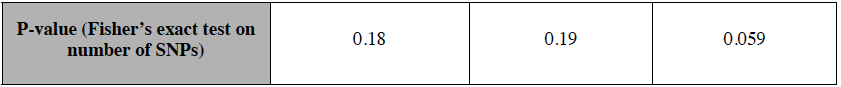 parenthesis indicates average DAF
17
Summary
In RNA secondary structures:
Stem regions are under more selection pressure in miRNA & tRNA than loops. 
SNPs under more selective pressure tend to be more disruptive to secondary structures of miRNA & tRNA
SNPs under more selective pressure tend to be more disruptive to the binding duplex between miRNA and its binding target.
Synonymous mutations are enriched in miRNA & tRNA relative to non-synonymous mutations.
18
[Speaker Notes: - The latter two types have not previously been well studied of functional significance.
	- Improved SV detection in terms of number, size-range and breakpoint-precision.]
Future Directions
1. Develop a tool for predicting impact of mutation to function of ncRNAs
Predictors:
Structural region that mutation falls in, i.e. stem/loop
DAF
Interspecies conservation of the mutation locus
synonymous vs. nonsynymous
ΔΔG
Training/test set
Allele-specific expression of RNAs
eQTL SNPs
GWAS SNPs
RNA expression from RNAseq
2. Further investigation into snRNA, snoRNA, rRNA, and lncRNA, intron, and UTRs.
3. Use 1000 Genomes Phase I data.
19
[Speaker Notes: - The latter two types have not previously been well studied of functional significance.
	- Improved SV detection in terms of number, size-range and breakpoint-precision.]
Selection pressure in relation to secondary structure of ncRNAs.
Higher selection pressure for more ubiquitous regulatory binding sites.
Selection in relation to regulatory network.
20
Ubiquitous vs. condition specific binding sites
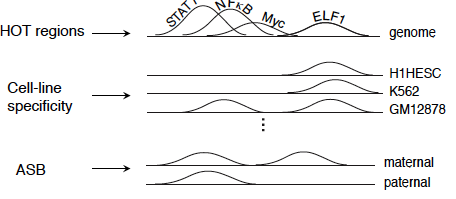 21
Ubiquitous binding sites tend to be more selective constraints
HOT: High Occupancy of TF
22
TF-binding HOT regions
HOT: High Occupancy of TF
23
Cell-line specific TF-binding sites
24
Allele-specific sites are under less selective constraints
25
Allele-specific sites are under less selective constraints (cont.)
ASB: Allele-Specific Binding
ASE: Allele-Specific Expression
26
Summary
TF-binding HOT regions are under more selection pressure than other TF-binding sites.
Constitutive TF-binding sites across cell lines are under more selection pressure than cell-line specific TF-binding sites.
Allele-specific sites are under more selective constraints. 

Ubiquitous regulatory binding sites tend to be under more selection pressure. 
In parallel with prior discoveries for coding regions, i.e. housekeeping genes tend to be under more selective constraints.
27
[Speaker Notes: - The latter two types have not previously been well studied of functional significance.
	- Improved SV detection in terms of number, size-range and breakpoint-precision.]
Future Directions
Ubiquitous vs. tissue-specific binding 
DNase I hypersensitive sites data across multiple tissues
Intersect with TF-binding peak data to predict TF-binding sites across tissues
Characterize SNPs within DNase I sites
Compare variant patterns in ubiquitous vs. tissue-specific binding sites
Functional analysis of regulatory binding sites in various tissues
Characterize SNPs within DNase I sites across tissues
Tissue differentiation, e.g. embryonic stem cells
Skin vs. internal tissue
Brain, cadiovascular, etc
Allele SNPs within TF-binding motifs
Use 1000 Genomes Phase I data
28
[Speaker Notes: - The latter two types have not previously been well studied of functional significance.
	- Improved SV detection in terms of number, size-range and breakpoint-precision.]
Selection pressure in relation to secondary structure of ncRNAs.
Higher selection pressure for more ubiquitous regulatory binding sites.
Selection in relation to regulatory network.
29
Co-selection pressure between modules of the regulatory network
30
Co-selection pressure between modules of the regulatory network
31
TFs that have more target genes to regulate tend to use more specific versions of binding motifs
Target 
gene
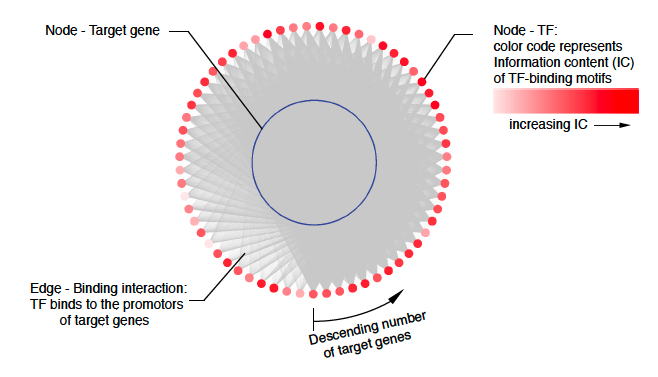 TF
Information content of TF-binding motifs
Binding 
reaction
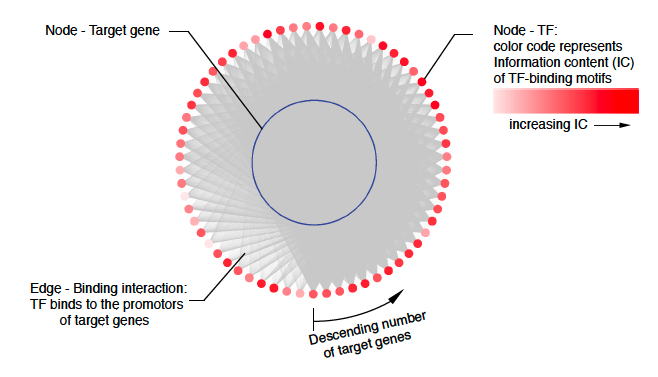 Number of target genes for each TF
ρ=-0.31, P-value=0.015
32
Summary
The regulatory modules are under co-selection pressure within both TF regulatory network, and miRNA regulatory network. 

TFs that play a more central role in the regulatory network tend to use binding motifs that have higher information content.
33
[Speaker Notes: - The latter two types have not previously been well studied of functional significance.
	- Improved SV detection in terms of number, size-range and breakpoint-precision.]
Future Directions
Develop a tool for predicting impact of mutations to the function of TF-binding motifs
	* Predictors
Motif information content within human
Interspecies conservation
Impact of mutations to structural interaction between TF protein & TF-binding motif 
DAF
FST
* Training/test data
Allele-specific binding
RNAseq expression data of genes across population
eQTL SNPs
GWAS SNPs
Use 1000 Genomes Phase I data.
34
[Speaker Notes: - The latter two types have not previously been well studied of functional significance.
	- Improved SV detection in terms of number, size-range and breakpoint-precision.]
Acknowledgements
Arif Harmanci
  Jieming Chen
  Joel Rozowsky
  Robert Bjornson
  Chao Cheng
  Ekta Khurana
  Suganthi Bal
  Alexej Abyzov

  Mark Gerstein
  Annotation Group
  ENCODE-nets Group
  Entire Gerstein Lab!
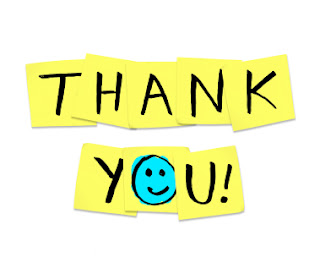 35